Станция Российская
День восьмой
Цвет дня
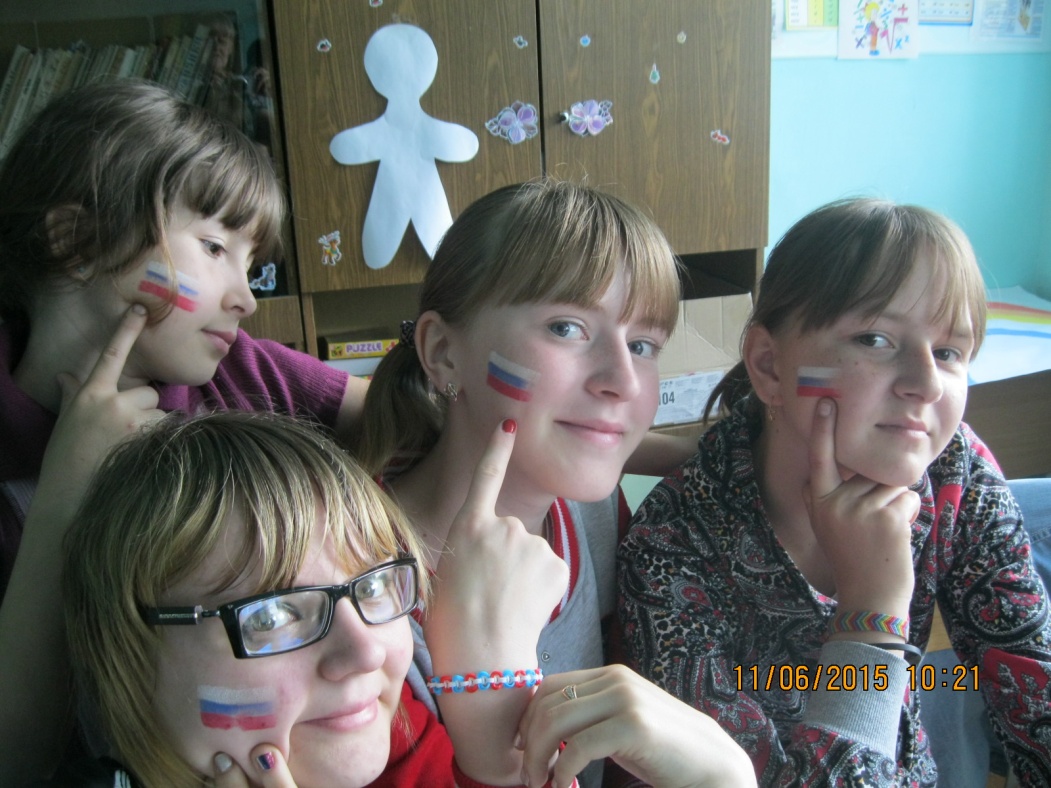 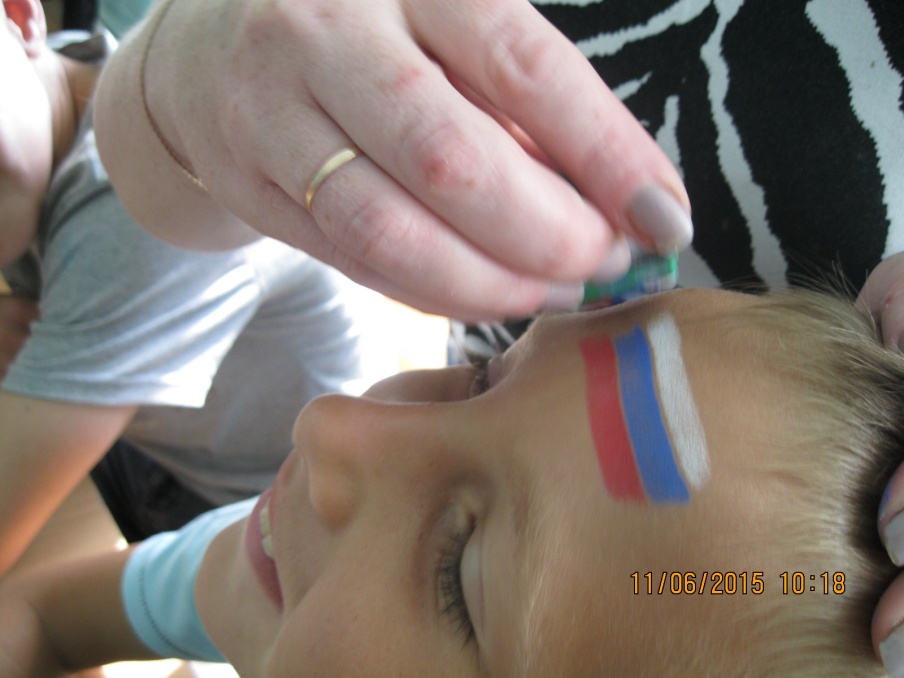 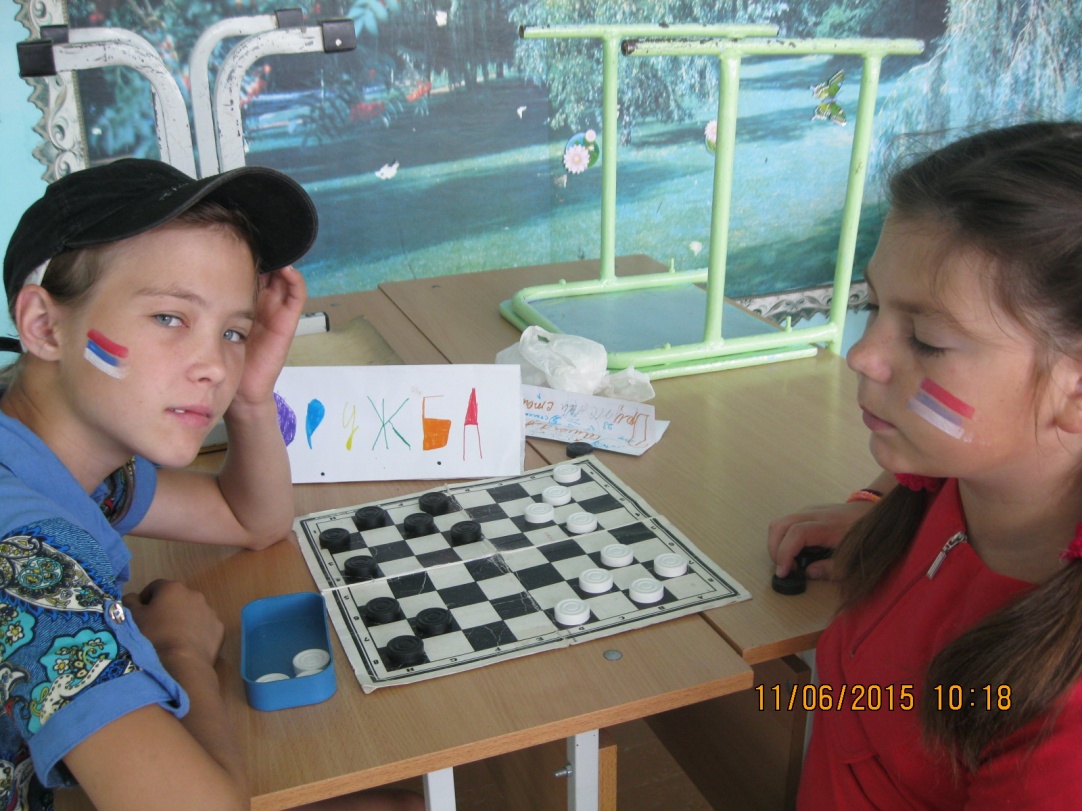 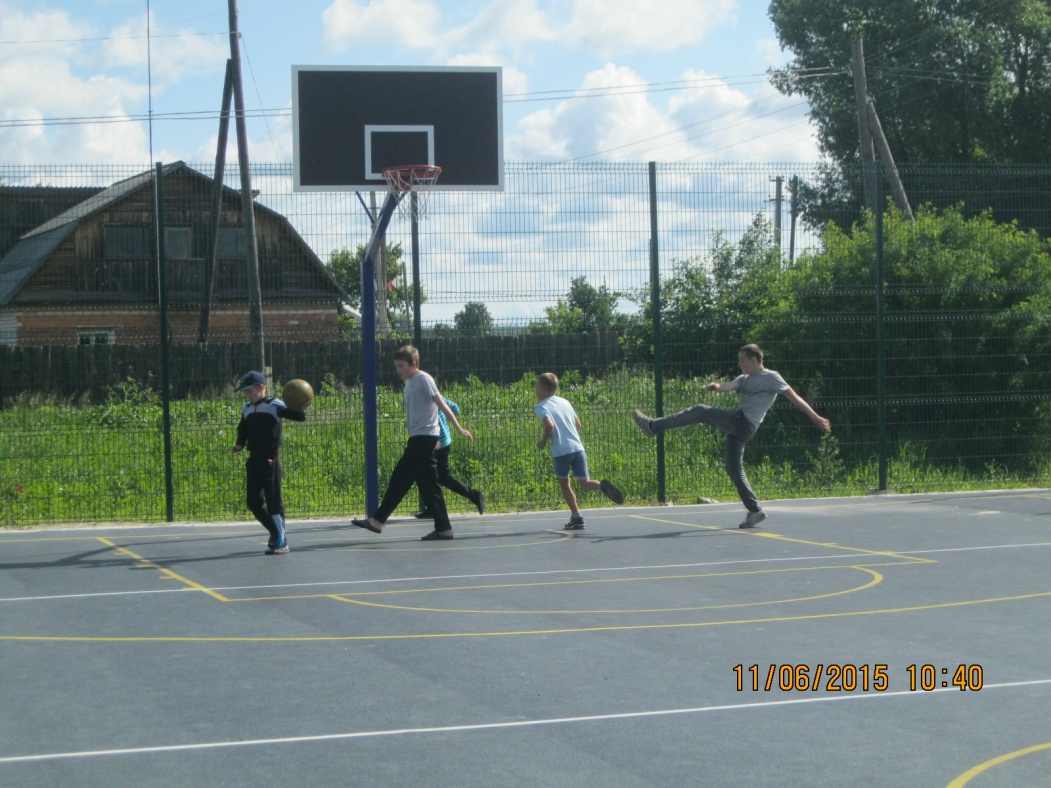 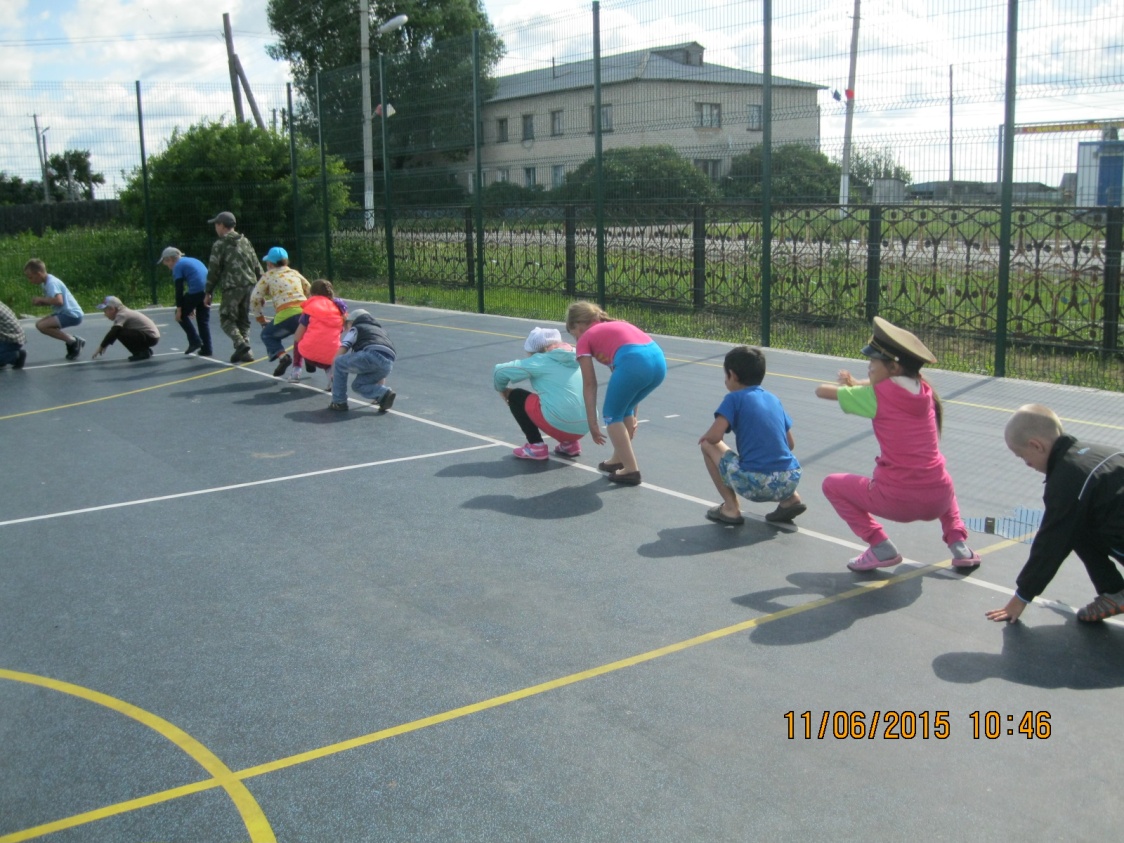 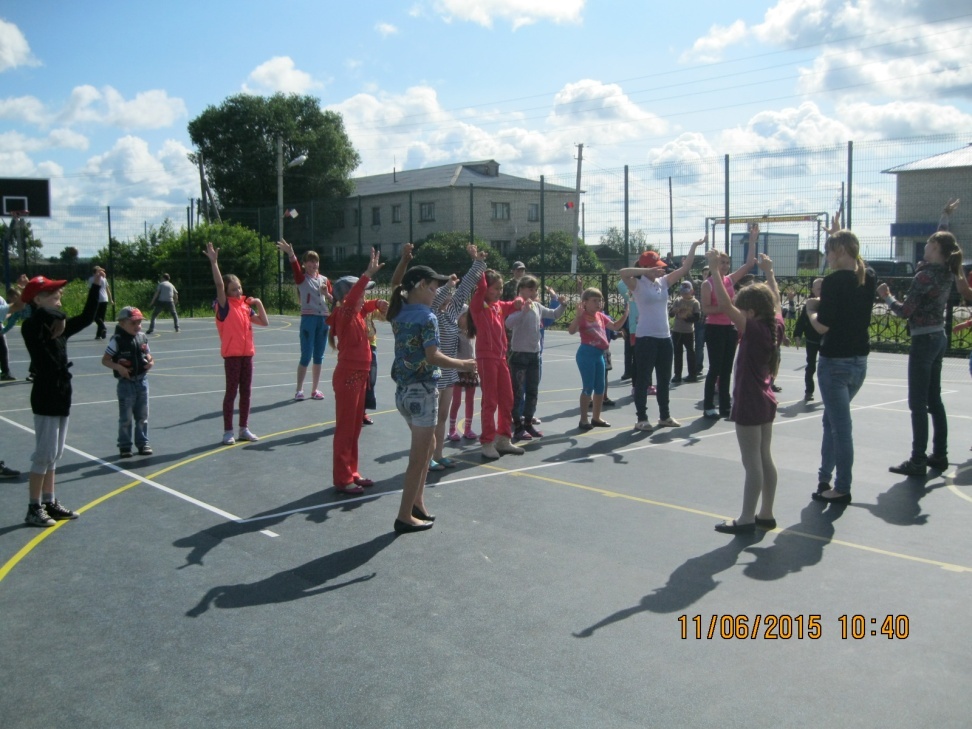 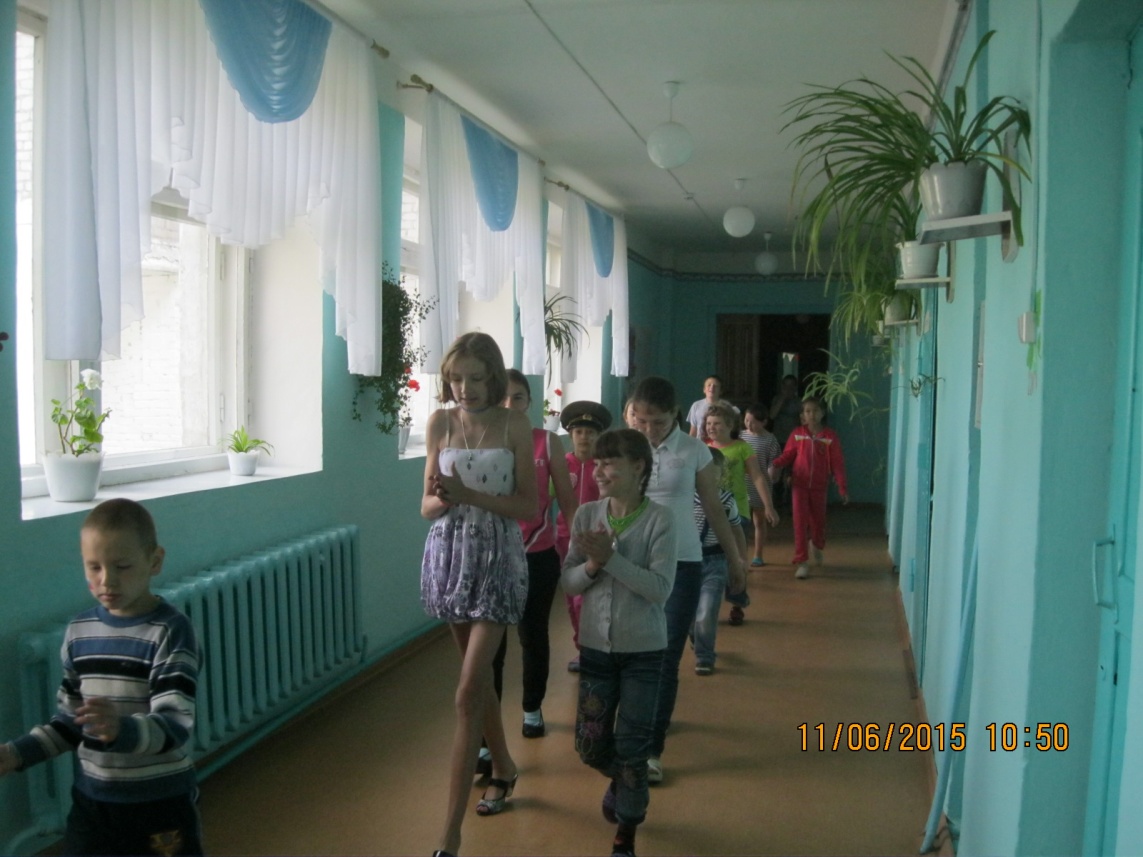 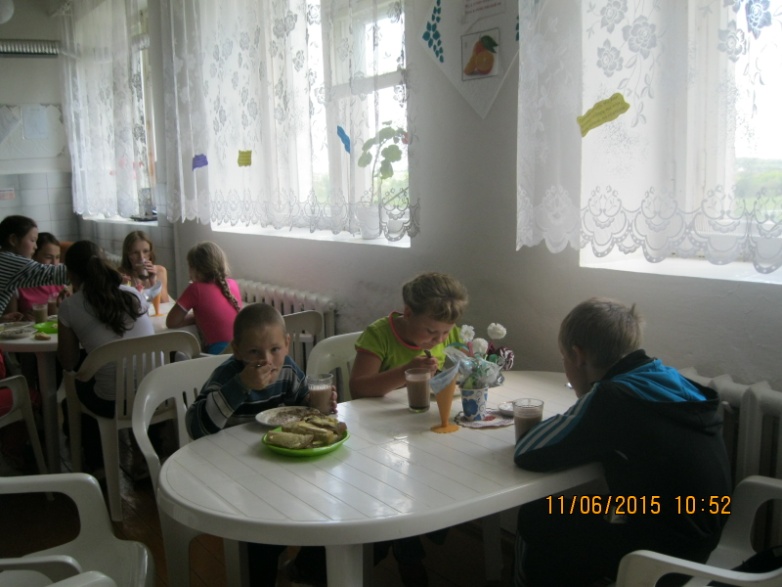 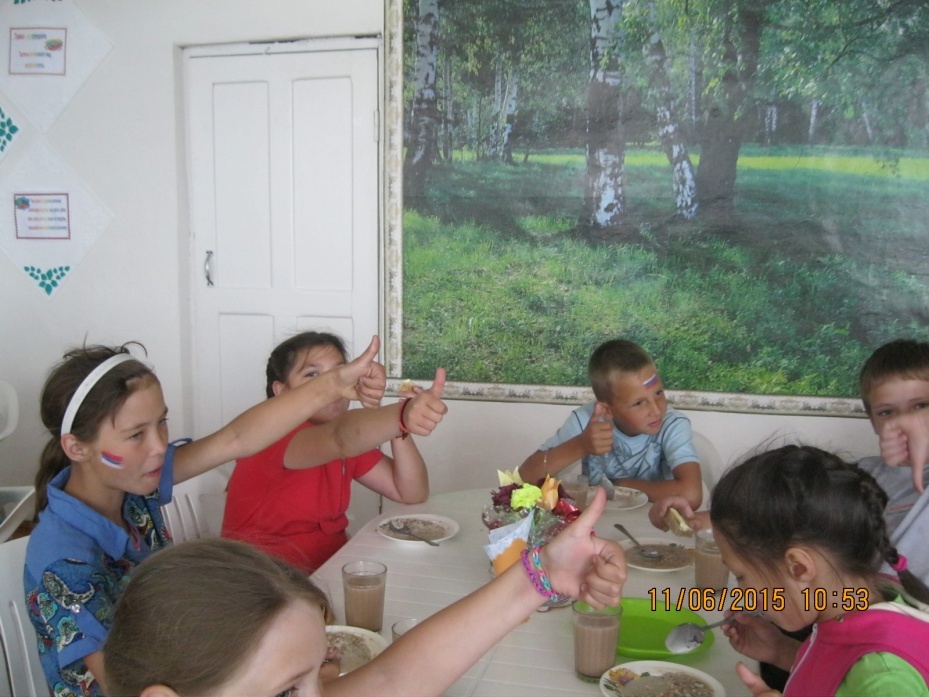 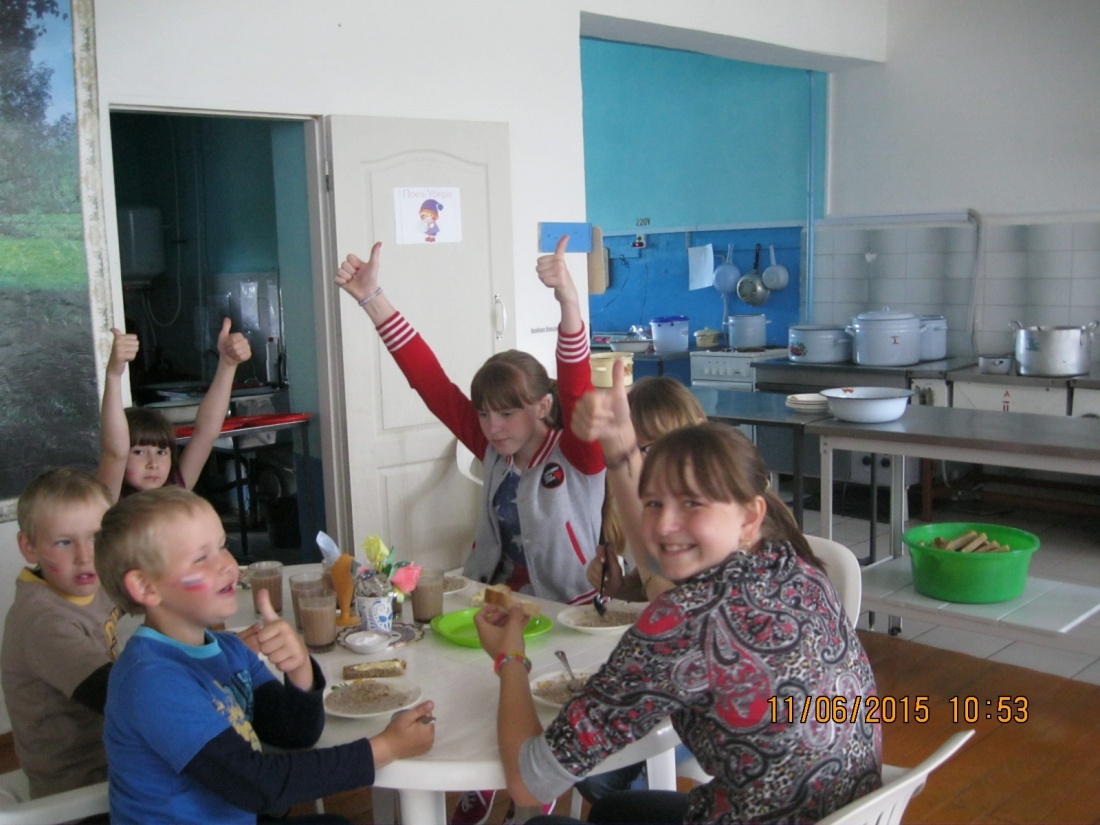 Пропал полдник .
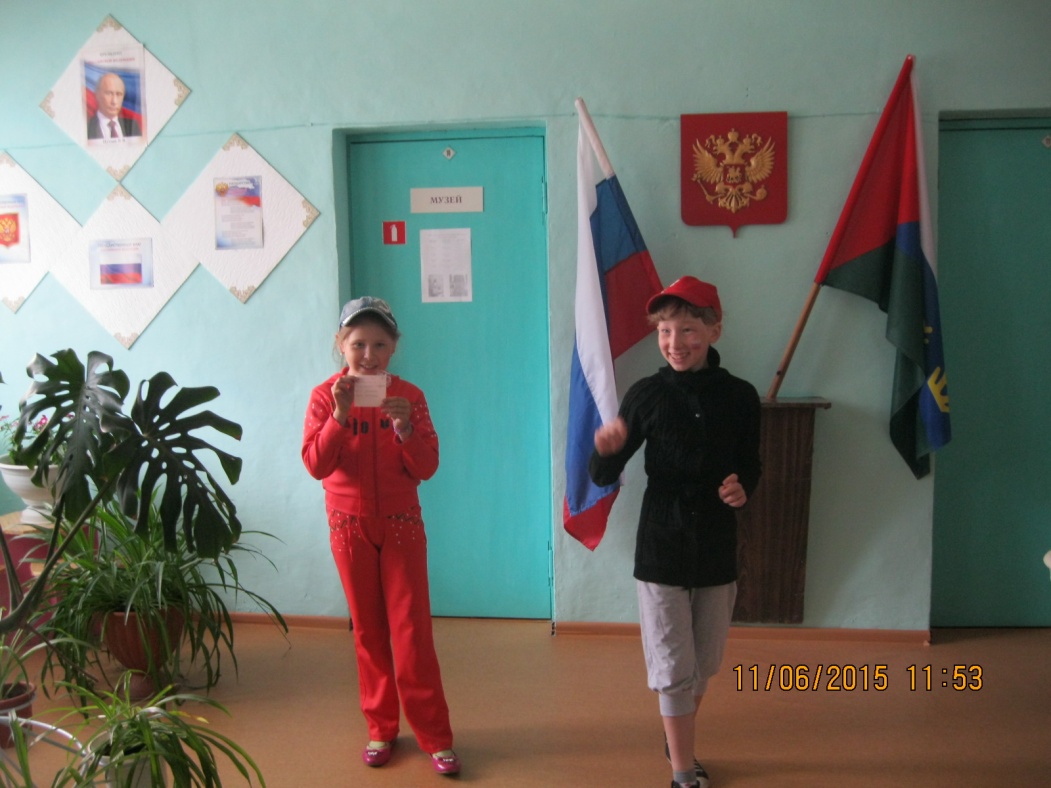 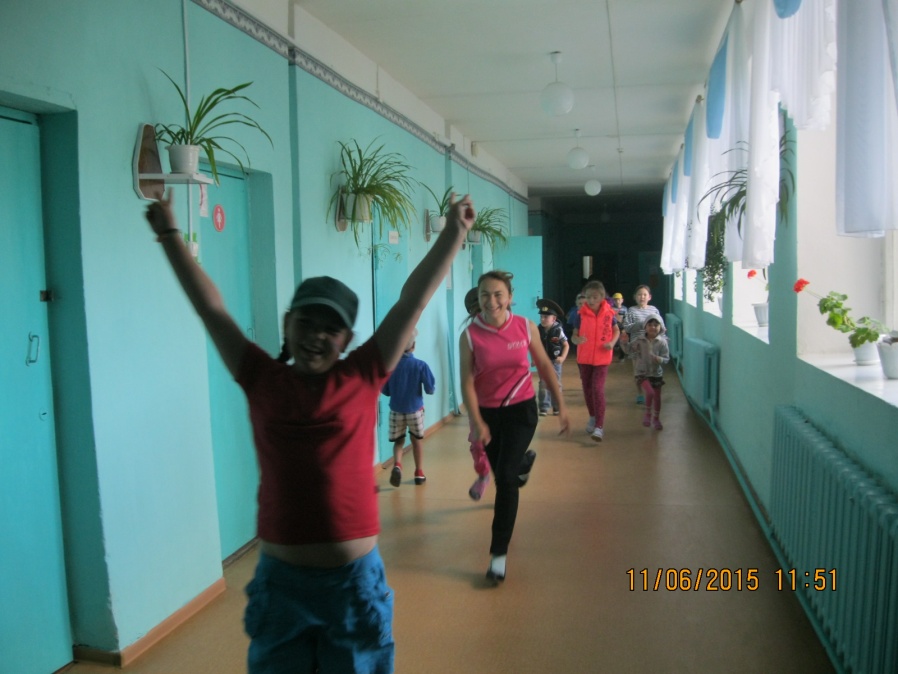 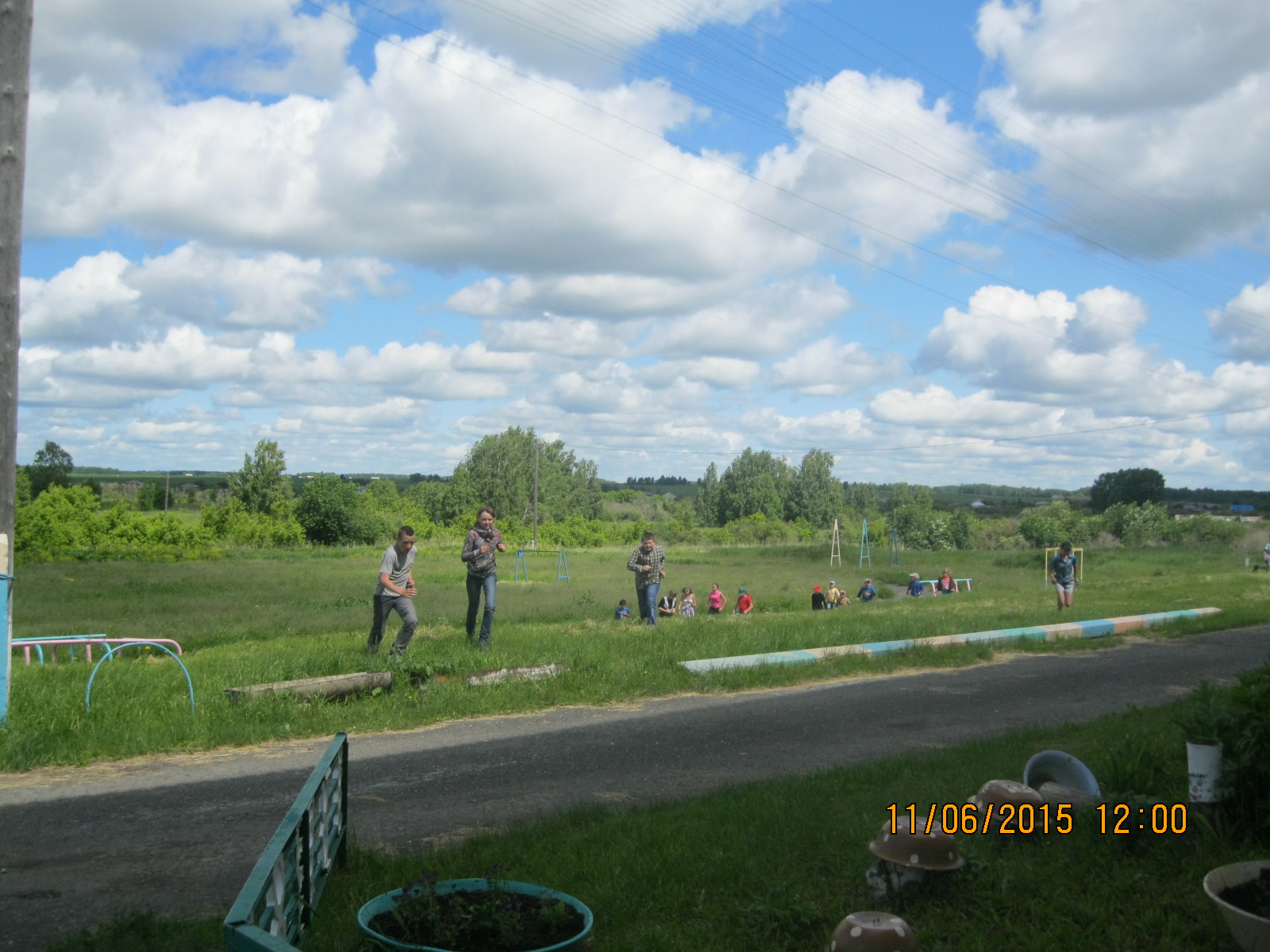 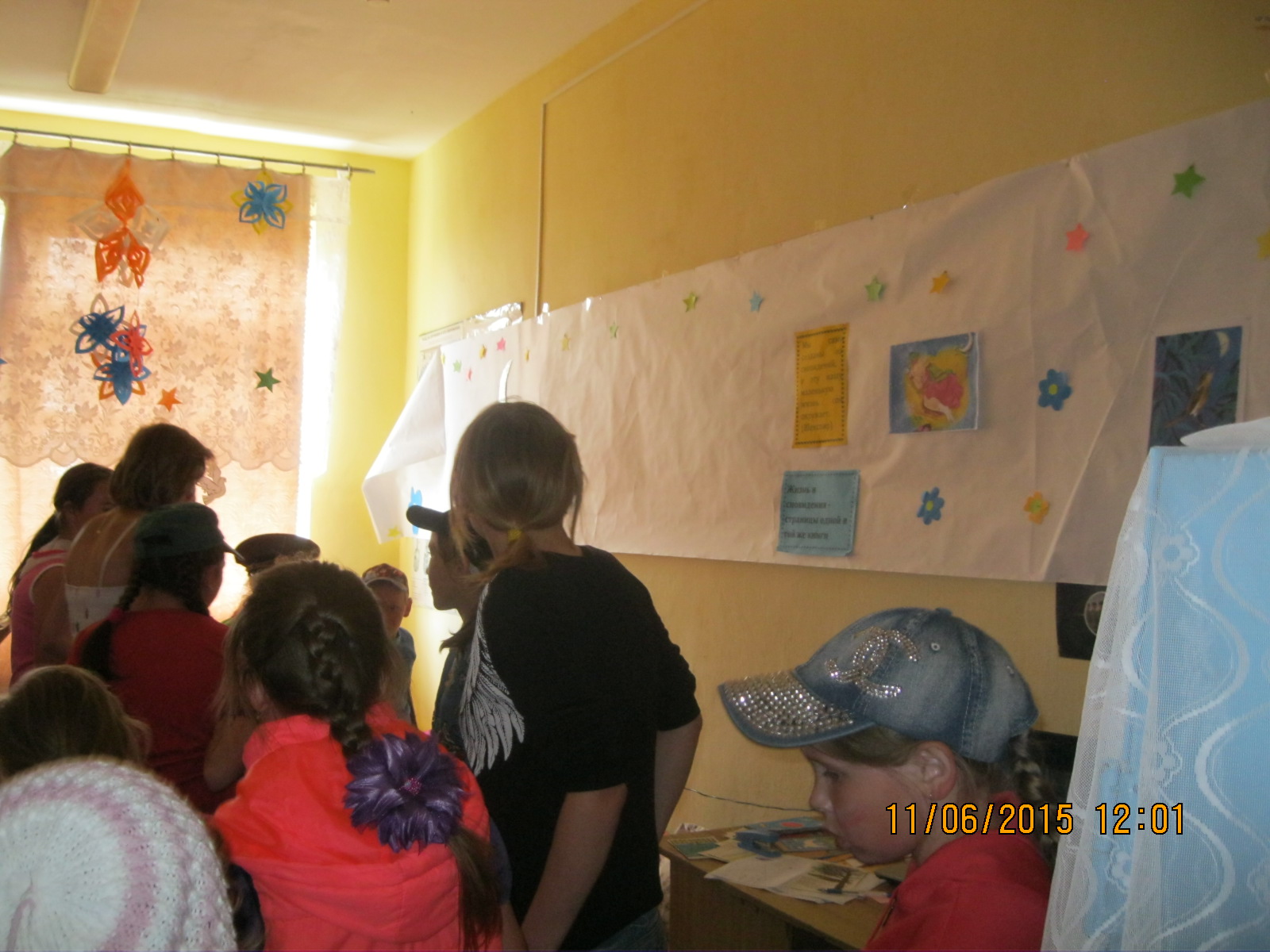 Мы нашли полдник
Льётся песня над страною,Птицей резвою летит;Своею дружною рукоюНаши грусти золотит.Мы забываем с нею беды,Мы забываем с нею грусть;С ней почётны лишь победы,Моя навек родная Русь.
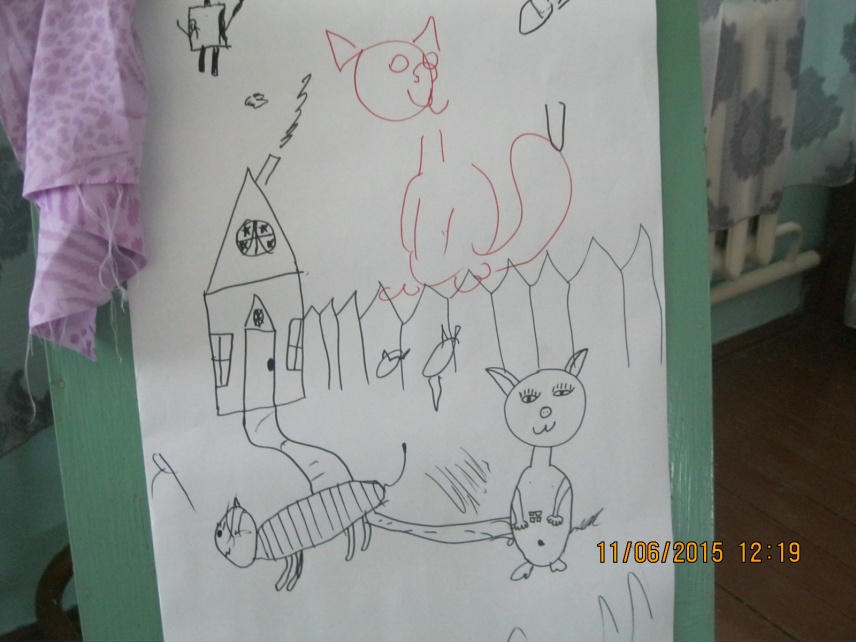 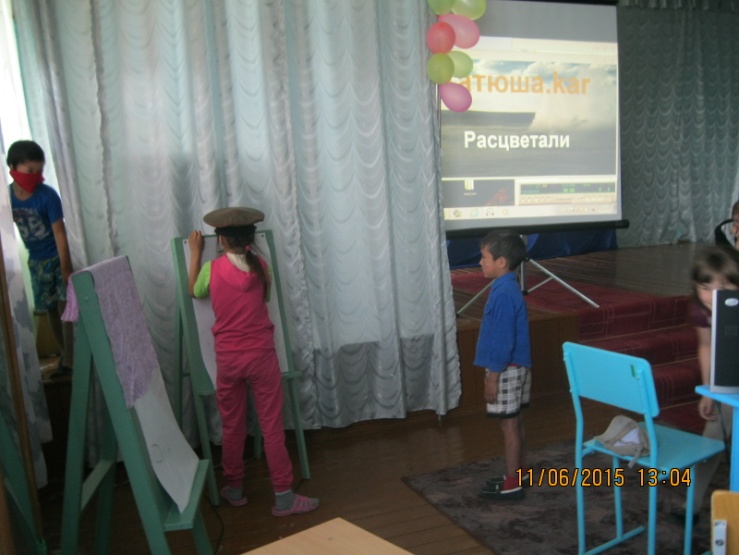 По улицам шагает веселое звено; Никто кругом не знает, куда идет оно; Друзья шагают в ногу, никто не отстает, И песни всю дорогу, кто захочет, тот поет.
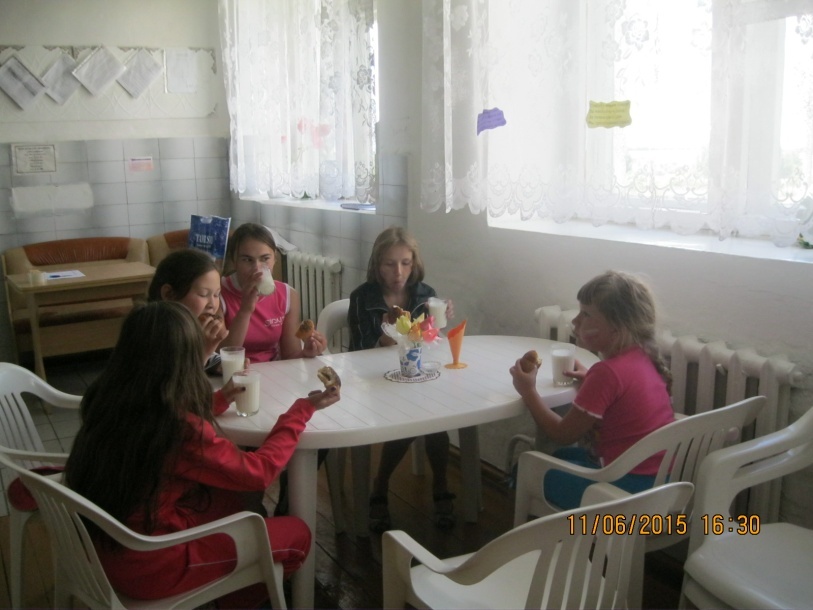 Вот и полдник подошел, Сели дети все за стол. Чтобы не было беды, Вспомним правила еды: Наши ноги не стучат, Наши язычки молчат. За обедом не сори, Насорил — так убери